HAJEE KARUTHA ROWTHER HOWDIA COLLEGE (Autonomous)Uthamapalayam
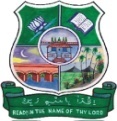 Glucose (or) Grape sugar (or) Aldohexose (or) dextrose- C6H12O6.
Glucose occurs naturally both in the free form and combined states.
 
	In the free state glucose available in grapes (20-30%), honey & human blood (80-120 mg per 100ml). 
	
	In the combined form glucose occurs in sucrose, lactose, starch, cellulose etc,
Properties of D-Glucose
D-Glucose exhibits the reactions for both polyhydroxy alcohol & aldehyde group.  
	Molecular formula of D-glucose is C6H12O6. The open chain structural formula of D-glucose is given below
Reaction for the hydroxyl group
i) Acetylation
	Glucose reacts with acetic anhydride in presence of Zncl2 to give glucose penta acetate. 
	This indicates that glucose contains five hydroxyl groups.
Methylation
	
	 Glucose heated with methanol in presence of HCl gives α & β methyl glucoside.
Reaction with metallic hydroxides
	
	Glucose is treated with calcium hydroxide (lime) to give calcium glucosate.
Action with PCl5
	
	When treated with PCl5 glucose gives penta chloroglucose.
Reaction for aldehyde group
i) Reaction with HCN
	Glucose adds a molecule of HCN to give glucose cyanohydrin.
ii) Reaction with NH2OH 
	Glucose treats with hydroxyl amine forms oxime.
Oxidation reaction: 
	On oxidation of glucose with bromine water (weak oxidizing agent) gives gluconic acid (monocarboxylic acid ) & on oxidation with concentrated nitric acid (strong oxidizing agent) gives saccharic acid (dicarboxylic acid).
 

HOCH2-(CHOH)4-CHO           CH2OH-(CHOH)4-COOH  
                                                             Gluconic acid

HOCH2-(CHOH)4-CHO                  HOOC-(CHOH)4-COOH
                                                                Saccharic acid.
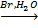 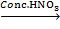 Reduction reaction: 
	Glucose reduced by Na/Hg gives sorbitol (polyhydorxy alcohol).
 
HOCH2-(CHOH)4-CHO             CH2OH-(CHOH)4-CH2OH
                                                          Sorbitol.
	Glucose reduced by concentrated hydroiodic acid (strong reducing agent) in presence of red phosphorus gives n-hexane.
 
HOCH2-(CHOH)4-CHO                        H3C-(CH2)4-CH3
                                                                   n-hexane
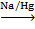 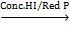 Reaction with phenyl hydrazine (C6H5NH-NH2): 	Glucose treated with excess phenyl hydrazine & sodium acetate gives glucosazone (osazone).
Other reactions
 
Action with alkalies: 
	Glucose treated with conc. NaOH, turn yellow & on warming become brown and ultimately form resin.
 
Fermentation: 
	Glucose undergoes fermentation by the enzyme zymase to give ethanol & CO2 as a product.  


 
C6H12O6    			 2C2H5OH  + 2CO2↑
      Glucose                                 Ethanol.
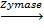 Reference books:
B. S. Bahl and Arun Bahl - Advanced Organic Chemistry (2009).
	
	A Text book of Organic Chemistry – Arun Bahl and B.S. Bahl (revised edition, S. Chand, 2014).